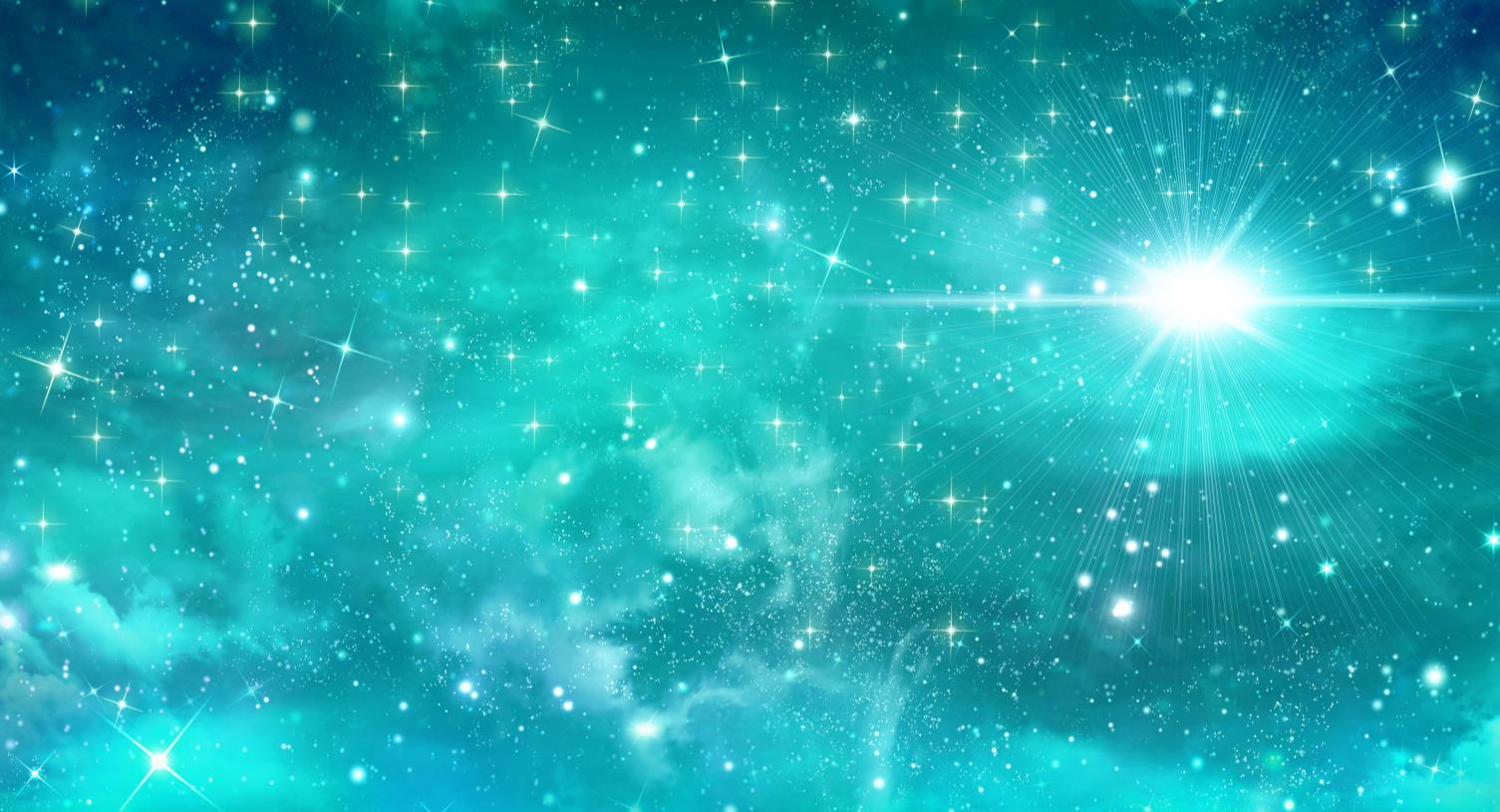 Как прибыль компании 
зависит 
от счастья уборщиц
 лайфхаки от 
маркетинг директора
лидера рынка
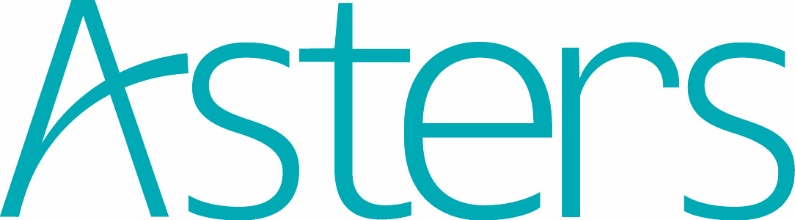 Добрый день, коллеги!
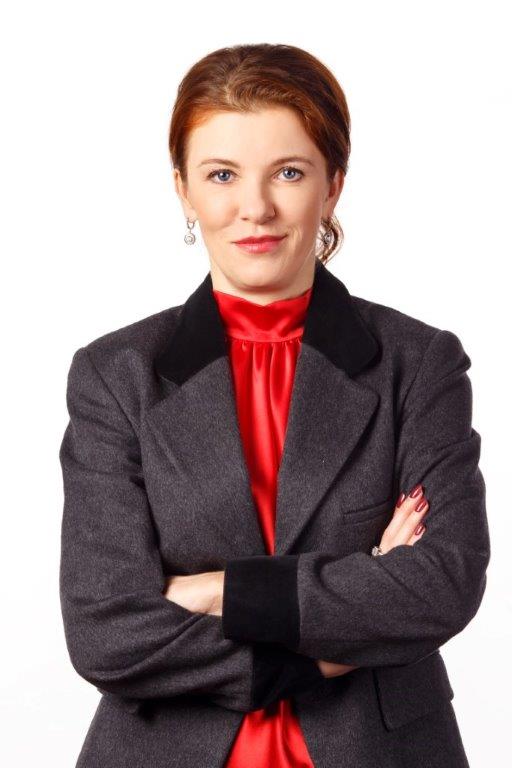 Директор по маркетингу ЮФ «Астерс»
Член Союза журналистов, колумнист Forbes Woman Ukraine, «Новое время», MMR
Выпускник студии импровизаций «Черный квадрат»
Сертифицированный бизнес-тренер
Спикер TEDx Women
План:
Значение внутреннего клиента - это модная мантра или вопрос выживания?
Как лояльность внутреннего клиента влияет на лояльность внешнего
Влияние внутренних коммуникаций в компании на корпоративную культуру и репутацию
Каналы и инструменты внутренних коммуникаций 
Антикризисные внутренние коммуникации
Выводы
Главный клиент бизнеса – внутренний клиент иже сотрудник!
ПОЧЕМУ? ЗАЧЕМ? КАК?
Глубокое понимание и эффективное удовлетворения потребностей внутренних клиентов
Построение лояльности внутреннего клиента 
Приоритизировать долгосрочность  стратегий и характеристик внутренних коммуникаций
Актуальность 
Цели
Организационные моменты
Правила взаимодействия
Работаем до 18:00
Почему клиент уходит?
65 %
15 %
10 %
10 %
В2В Basis
Service/profit chain
Качество внутреннего сервиса 
(внутренний клиент)
Удовлетворение сотрудников
Сохранение сотрудников
Качество внешнего сервиса
Удовлетворение клиента
Сохранение клиента
Прибыль
Приоритеты клиенто-
ориентированности
Составляющие счастья сотрудника
6%
12%
35%
16%
35%
28%
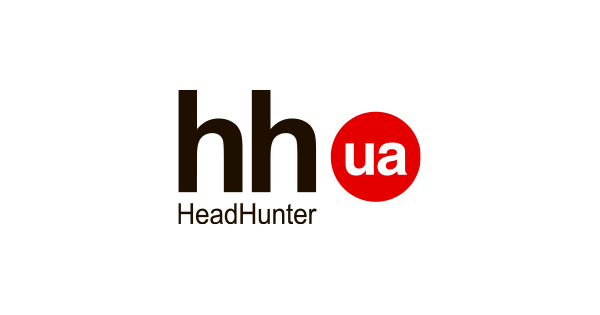 [Speaker Notes: 35 % возможность заниматься любимым делом. 28 % - уверенность в завтрашнем дне, стабильность. 16 % - это признание заслуг, обратная связь от руководства. 12 % - хороший коллектив. 9 % - разные факторы]
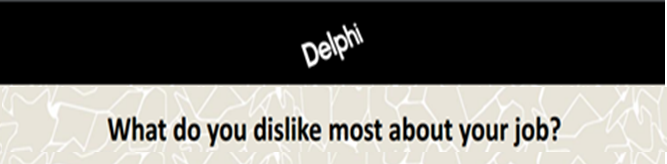 Answer 1. Expectation of work hours present in office, as opposed to value of work productivity 
Answer 2. Billable hour targets 
Answer 3. Billable hour structure 
Answer 4. Lack of training with the expectation of responsibility 
Answer 5. Internal firm communication of decisions, expectations and results 
Answer 6. Limited opportunities for professional leadership/participation
Четыре кита правильного общения:

Внимание
Значимость
Целенаправленность
Эмоция
[Speaker Notes: Вижу, слышу, реагирую. 2. Дайте человеку почувствовать его важность для вас.  3. Жизнь без цели – худшая из судеб. 4. Только позитив!]
«Не имеет смысла нанимать толковых людей, а затем рассказать им, что делать; мы нанимаем умных людей, чтобы они могли рассказать нам, что делать» 
Стив Джобс
Условия успеха ВК
Составляющие фокуса на сотрудника
Корпоративная пирамида
Принципы эффективной коммуникации
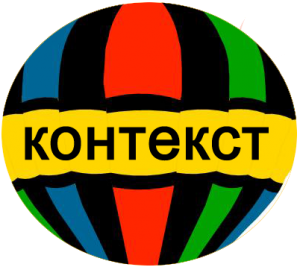 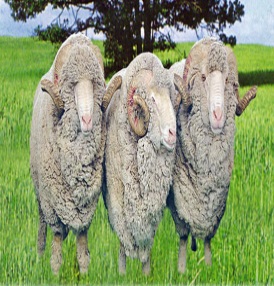 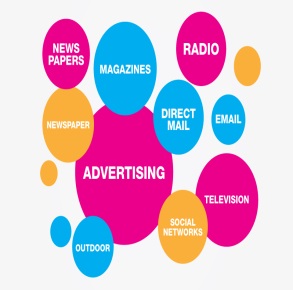 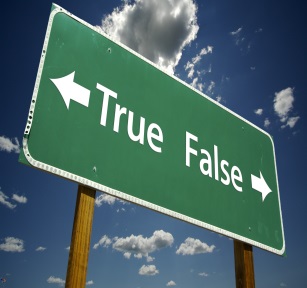 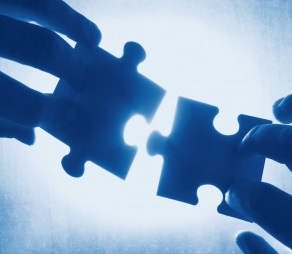 [Speaker Notes: Искренность, Правдивость, Содержательность
Понятность, Непрерывность и последовательность 
Каналы 
Готовность аудитории]
Система AIDA
[Speaker Notes: 1. 5W. 2. Как отразится на ЦА (актуализация). 3. Что ЦА нужно сделать (действия). 4. обратная связь]
Правило 5W
I ступень - новички:

Собеседование (induction)
Handbook
Видео
Экскурсия
Музей
АВАТАР КЛИЕНТА
II ступень - сотрудники
Общие встречи
Корпоративный online
Внутренние коммуникации
Личные встречи
Сплетни
Личный online
Мероприятия
Дни с семьями
[Speaker Notes: Коммуникации: массовые, личные, смешанные]
Каналы коммуникаций:
Каналы коммуникаций:
(индекс чистой поддержки)
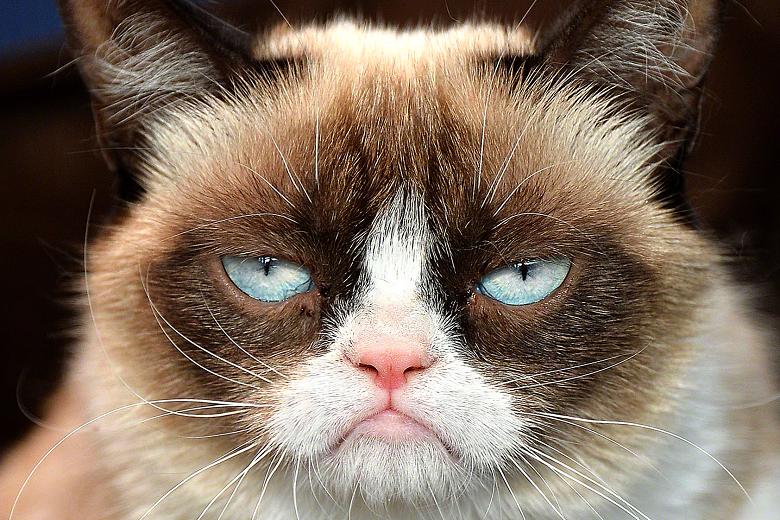 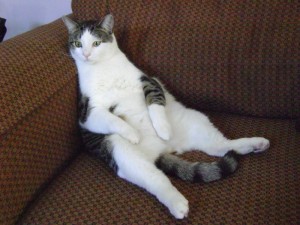 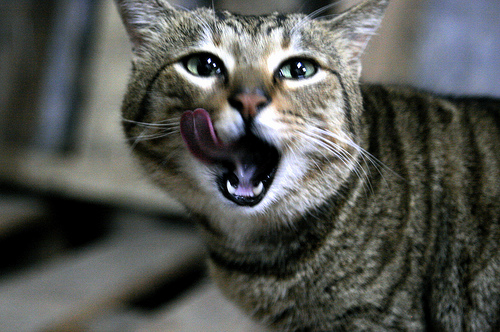 Пассивные
Детракторы
Промоутеры
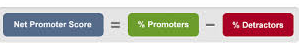 III ступень – на прощанье
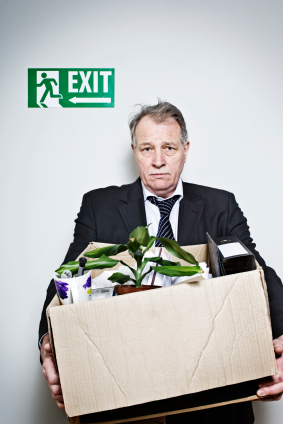 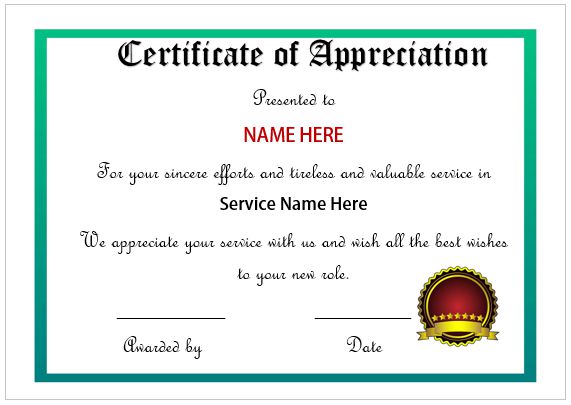 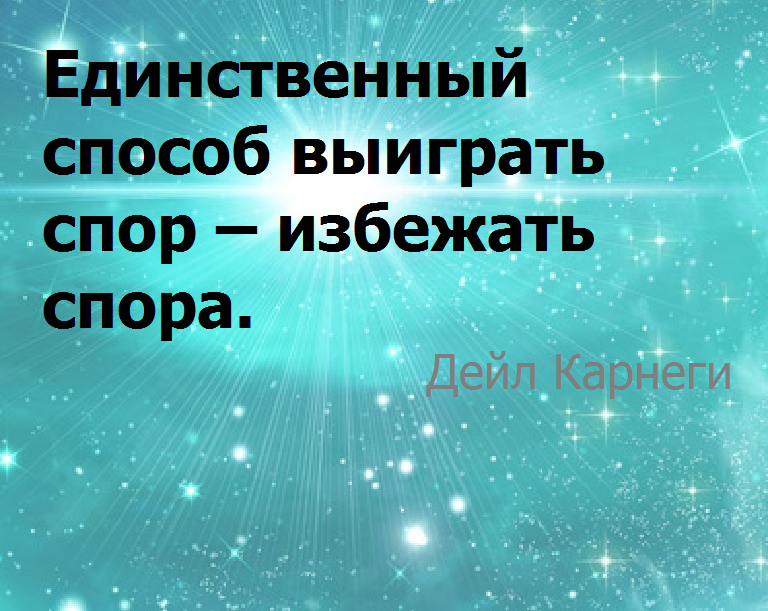 [Speaker Notes: Положительные отзывы клиентов/ Позитив на других сайтах и профилях (SEO)/Проактивное промо и реакция через публикации/Управление настроением пользователей/Конвертации пользователей в ваших френдов, подписчиков/Удержание и повышение лояльности уже существующих клиентов/Новые сайты и профиля]
Как формируется репутация
[Speaker Notes: У человека столько репутаций, сколько у него знакомых. Сотрудники – источник 80 % 
Репутационных кризисов]
Кейс Arthur Andersen:
Цикл кризиса:
ПРЕДУПРЕЖДЕНИЕ
ВОССТАНОВЛЕНИЕ
ПОДГОТОВКА
РЕАКЦИЯ
Кейс Domino’s Pizza:
Пять китов кризисных коммуникаций:

Быстрота реакции
One company – one voice
Своя версия
Лидеры мнений
Иногда лучше молчать
[Speaker Notes: 1. Быстрота реакции. 2. One company –one voice. 3. Своя версия ситуации. 4. Привлечение лидеров мнений. 5. Иногда лучше молчать. 
Положительные отзывы клиентов
Позитив на других сайтах и профилях (SEO)
Проактивное промо и реакция через публикации
Управление настроением пользователей
Конвертации пользователей в ваших френдов, подписчиков
Удержание и повышение лояльности уже существующих клиентов
Новые сайты и профиля]
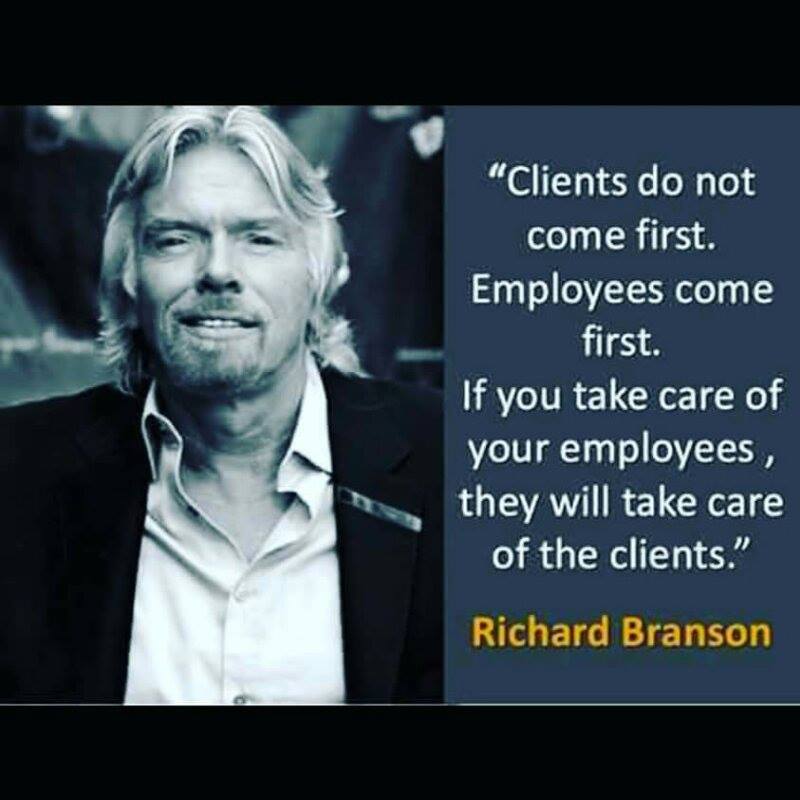 Вопросы?
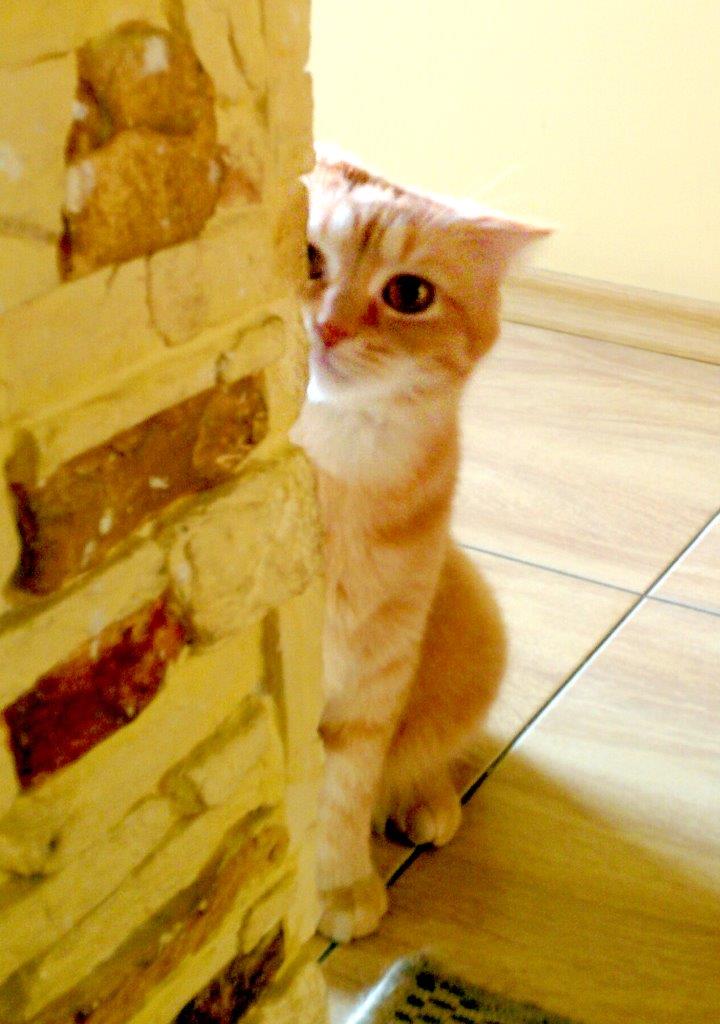 Бизнес-центр "Леонардо", 14-й эт.
ул. Богдана Хмельницкого, 19-21Киев 01030, Украина
Tел. + 380 44 230 6000
Факс + 380 44 230 6001 

E-mail: victoria.yesaulenko@asterslaw.com

Website: www.asterslaw.com
Спасибо!
34
Список источников:
Виктория Есауленко http://forbes.net.ua/author/33810, http://nv.ua/opinion/yesaulenko.html 
Лучшие книги по клиентоориентированности 
http://blog.mann-ivanov-ferber.ru/2013/02/14/luchshie-knigi-o-klientoorientirovannosti/ 
Фильмы «Красотка»
James L. Heskett, Thomas Jones, Gary Loveman The Service Profit Chain – How Leading
Companies Link Profit and Growth To Loyalty, Satisfaction and Value
Бернард Феррари. Умение слушать. Ключевой навык менеджера
Пол Макги. Мастерство общения. Как найти язык с кем угодно 
Анна Несмеева Школа внутреннего коммуникатора
Фредерик Райхельд. Книга о настоящей прибыли и реальном росте 
Акио Морита и Sony. Сделано в Японии
Гарри Беквит. Продавая незримое. Руководство по современному маркетингу услуг
Владимир Тарасов. Книга для героев
35